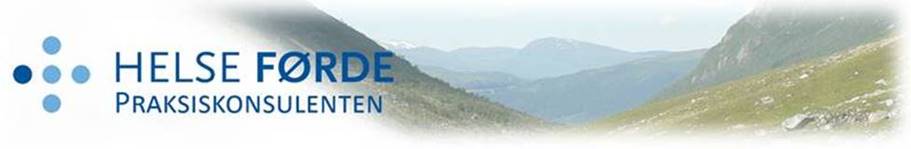 Orientering frå praksiskonsulentane
Fagrådet 26.11.20
Nettsider
Praksiskonsulentane
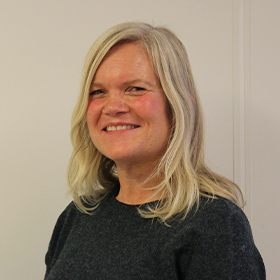 Anita Sørheim
Kommunelege/fastlege i Gloppen PKO kontakt for kommunane i Nordfjord.
Praksiskonsulentane
Jan Ove Tryti
Kommunelege/fastlege i Sogndal.PKO kontakt for kommunane i Indre Sogn
Praksiskonsulentane
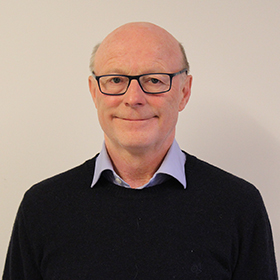 Normund Svoen
Kommunelege/fastlege i Flora/leiar for PKO i Helse FørdePKO kontakt for kommunane i Sunnfjord,midtre og Ytre Sogn.
Nettsider PKO Helse Førde
Nytt frå PKO
Nytt frå PKOhttps://samhandling-sfj.no/samhandlingstiltak/praksiskonsulentane/
Pågåande arbeid for PKO
Avdelingsvise halvårlege samarbeidsmøter i Helse Førde;  førebels etablert er 
Lab – mikro/LMBB/patologi
Revma, nevro, fysmed 
Voksenpsykiatri
Ortopedi
Indremedisin (under etablering) 
Barn (under etablering) 
Lokalsjukehusa og poliklinikkane utanfor Førde (under etablering)
Pågåande arbeid….
Arbeidsgruppe for etablering av Helsefelleskap
Akutt medisinsk kjede
Vegleiing LIS 2 og 3 Helse Førde (under etablering)
«Snakke om selvmord»
Helseatlas – diabetes, hjerteinfark, sjukleg overvekt
Taktisk samhandlingsgruppe
Fagrådet
Oppdatering av PKO nettsider og regelmessig utsending av samhandlingsinfo via «Nytt frå PKO» til alle fastlegar i Helse Førde området – kopi til diverse bl.a. kolleger i Helse Førde